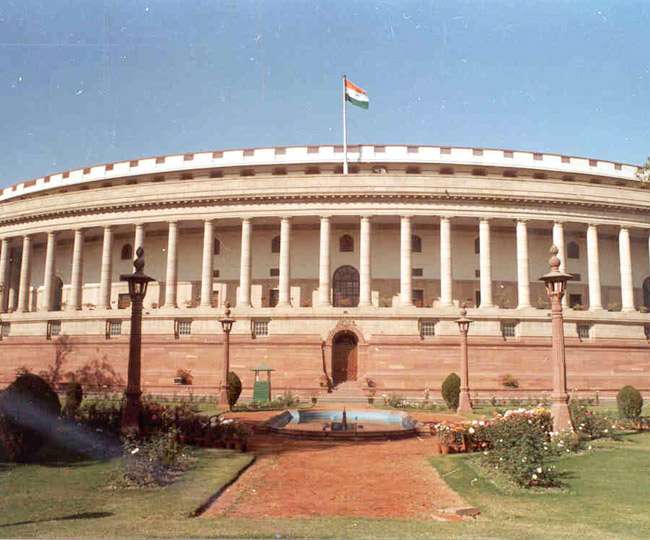 PARLIAMENTARY SYSTEM IN INDIA
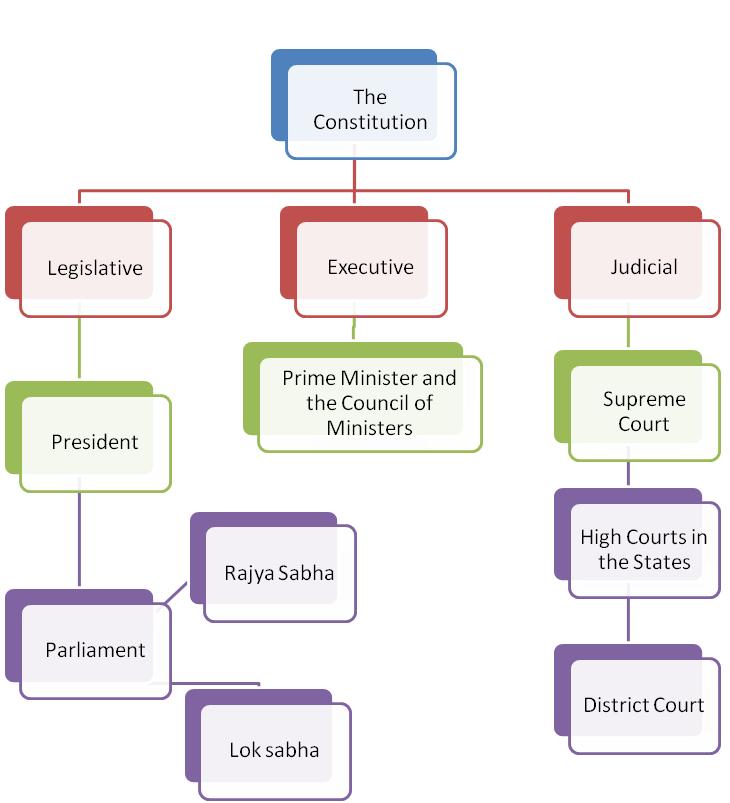 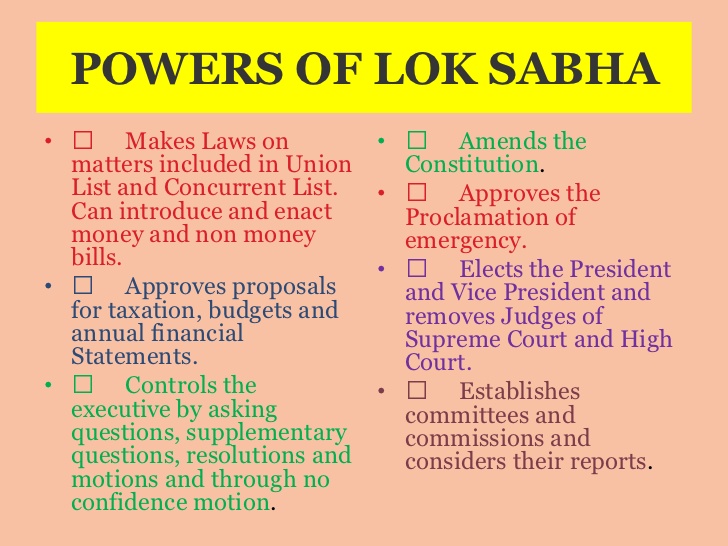 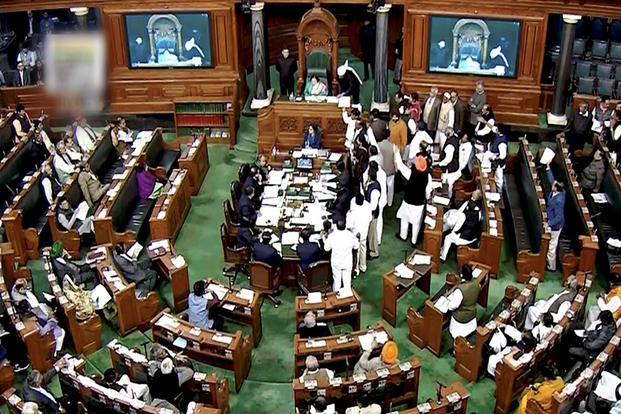 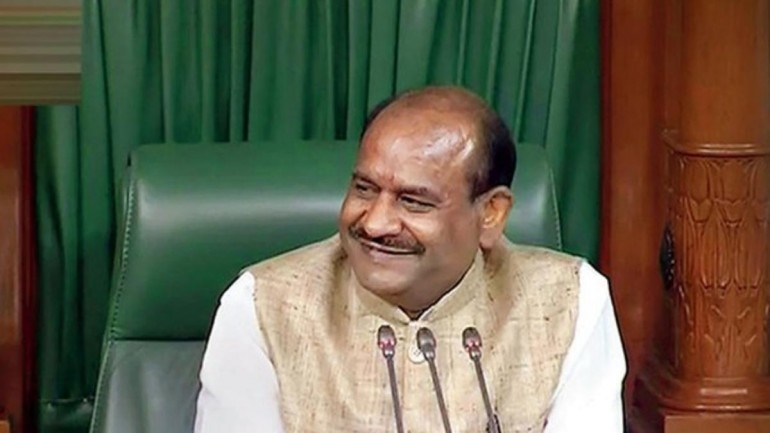 LOK SABHA SPEAKER
MR. OM BIRLA
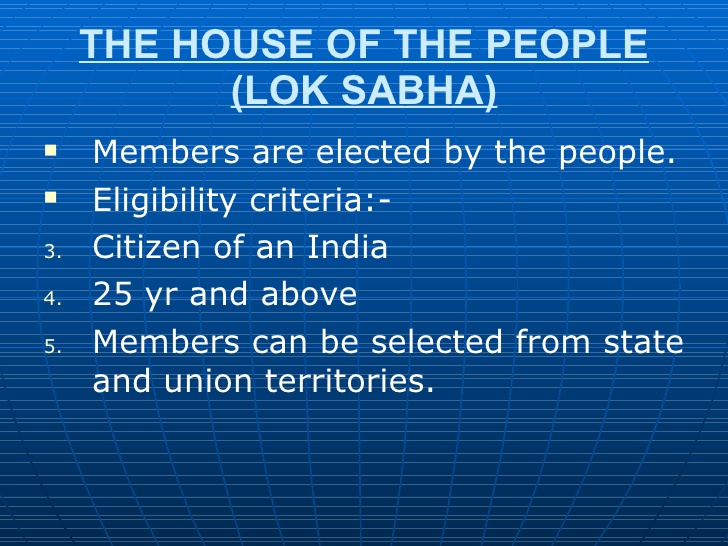 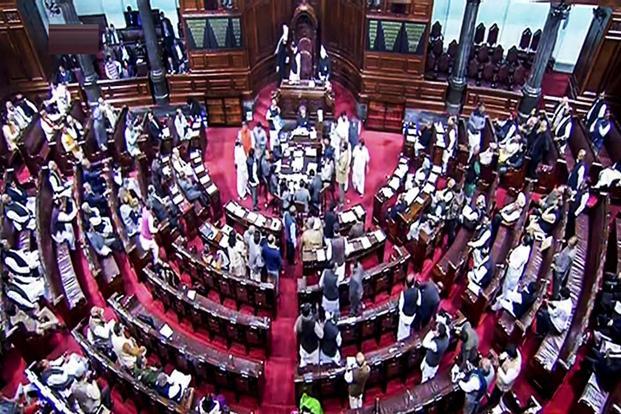 RAJYA SABHA
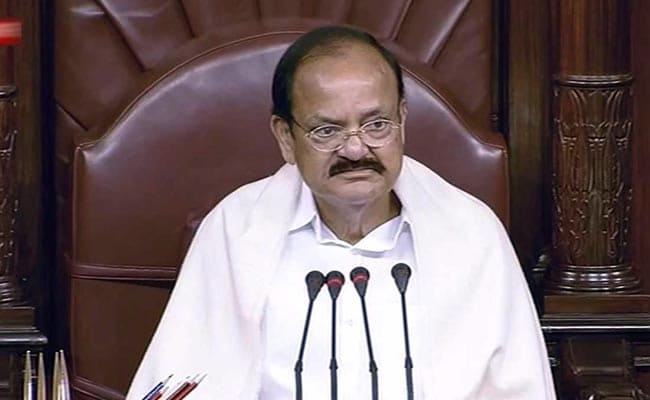 CHAIRMAN OF RAJYASABHA
MR. VENKAIYAA NAIDU 
VICE PRESIDENT OF INDIA
PREPARED BY KALYANI S
SNS ACADEMY
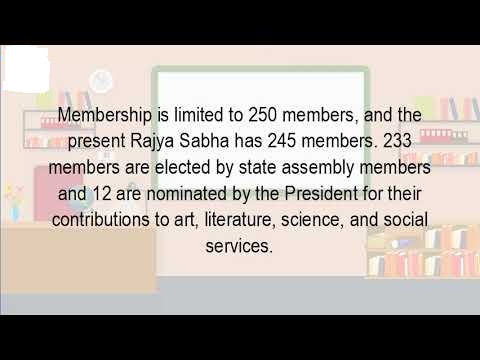 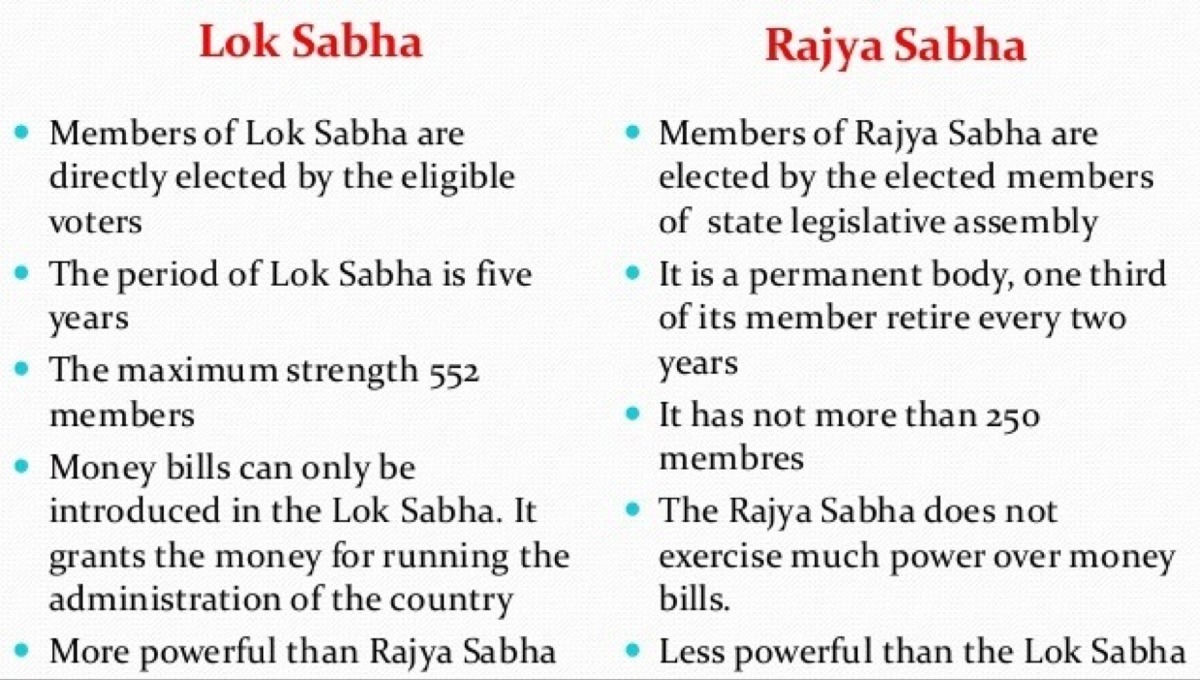